Geometriya
11-sinf
Mavzu: 
Silindrning sirtini hisoblashga doir masalalar yechish
285-masala (177-sahifa)
Berilgan:
Yechish:
Topish kerak:
286-masala (177-sahifa)
Berilgan:
Yechish:
Topish kerak:
1-masala
1-masala
Berilgan:
Topish kerak:
Masalaning yechimi
Masalaning yechimi
2-masala
2-masala
Berilgan:
Topish kerak:
Masalaning yechimi
Masalaning yechimi
3-masala
3-masala
Berilgan:
Topish kerak:
Masalaning yechimi
Masalaning yechimi
4-masala
4-masala
Berilgan:
Topish kerak:
Masalaning yechimi
5-masala
5-masala
Berilgan:
Topish kerak:
Masalaning yechimi
6-masala
6-masala
Berilgan:
Topish kerak:
Masalaning yechimi
Masalaning yechimi
7-masala
Rasmda berilgan silindrning yoyilmasiga 
ko‘ra uning yon sirti va to‘la sirti yuzini toping.
7-masala
Rasmda berilgan silindrning yoyilmasiga 
ko‘ra uning yon sirti va to‘la sirti yuzini toping.
Berilgan:
Topish kerak:
Masalaning yechimi
Masalaning yechimi
Javob:
Mustaqil bajarish uchun topshiriqlar
176-sahifa
176-sahifa
177-sahifa
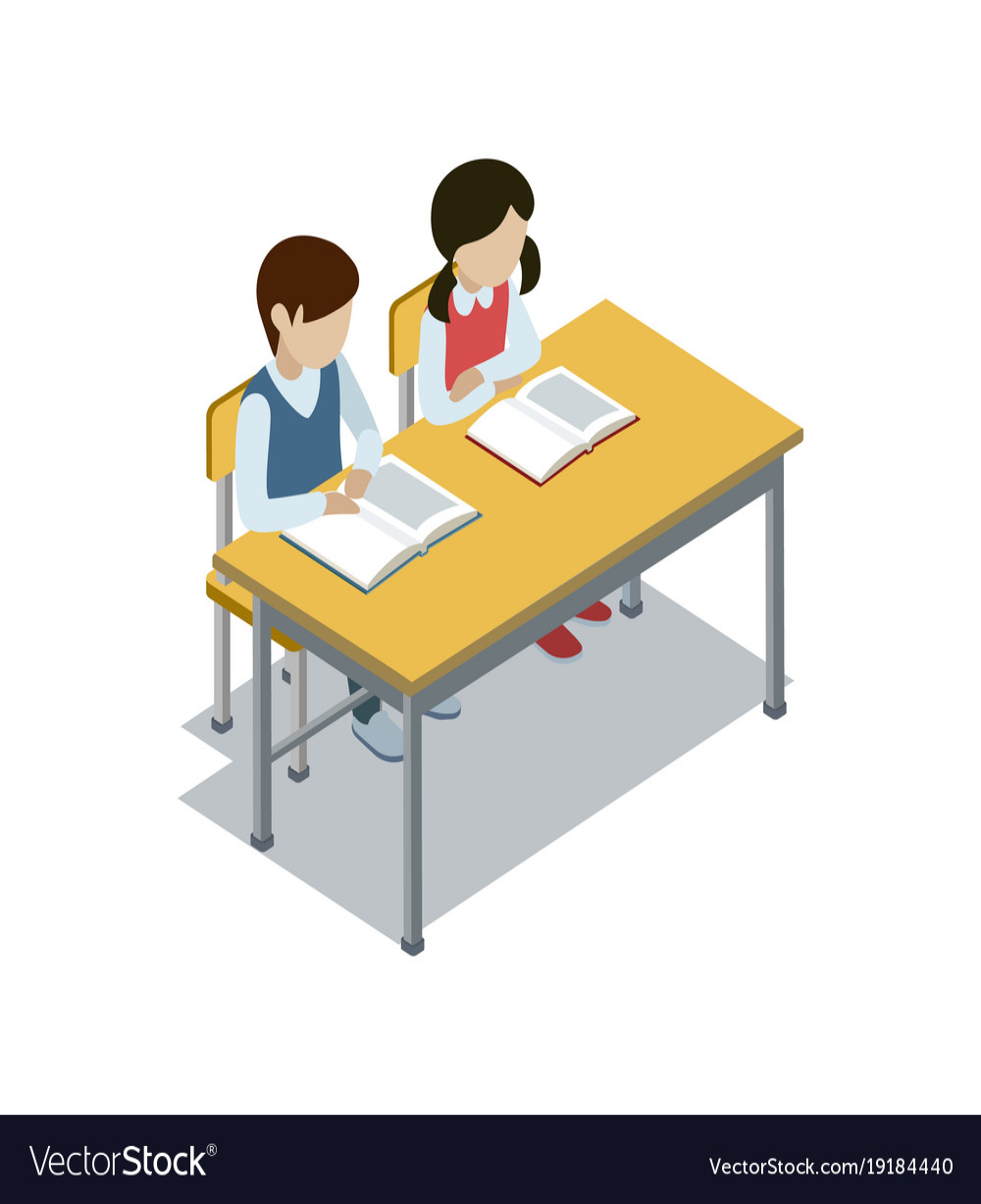